S1 - Treasure
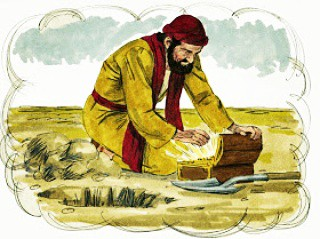 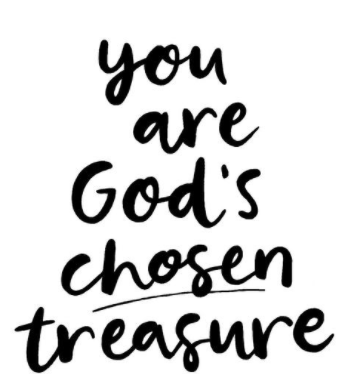 Starter Task
I See…   I think… I wonder…
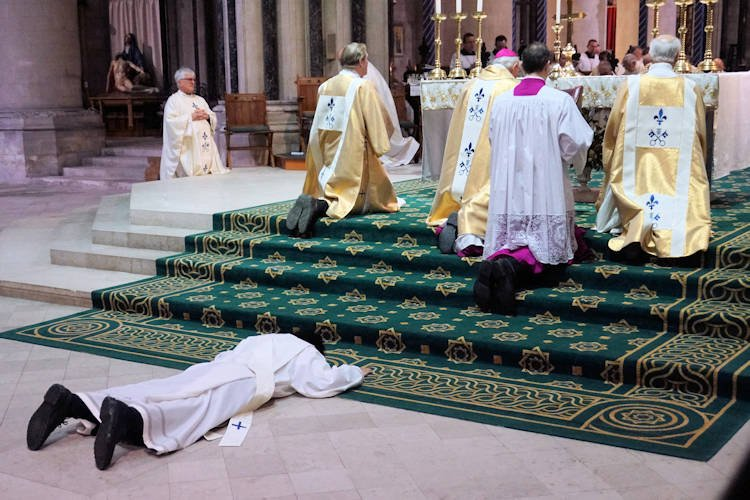 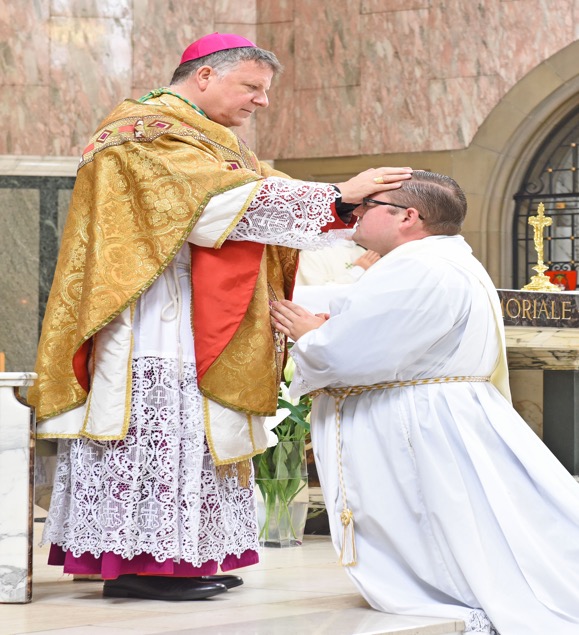 Introduction
This week the Catholic Church in Scotland celebrates Vocations Awareness Week. 
During this time, we are asked to reflect on the ministry of Priests, Deacons and Religious Sisters in our communities. We are also asked to pray that men and women in our community and all over Scotland will offer their lives in the service of the Gospel.
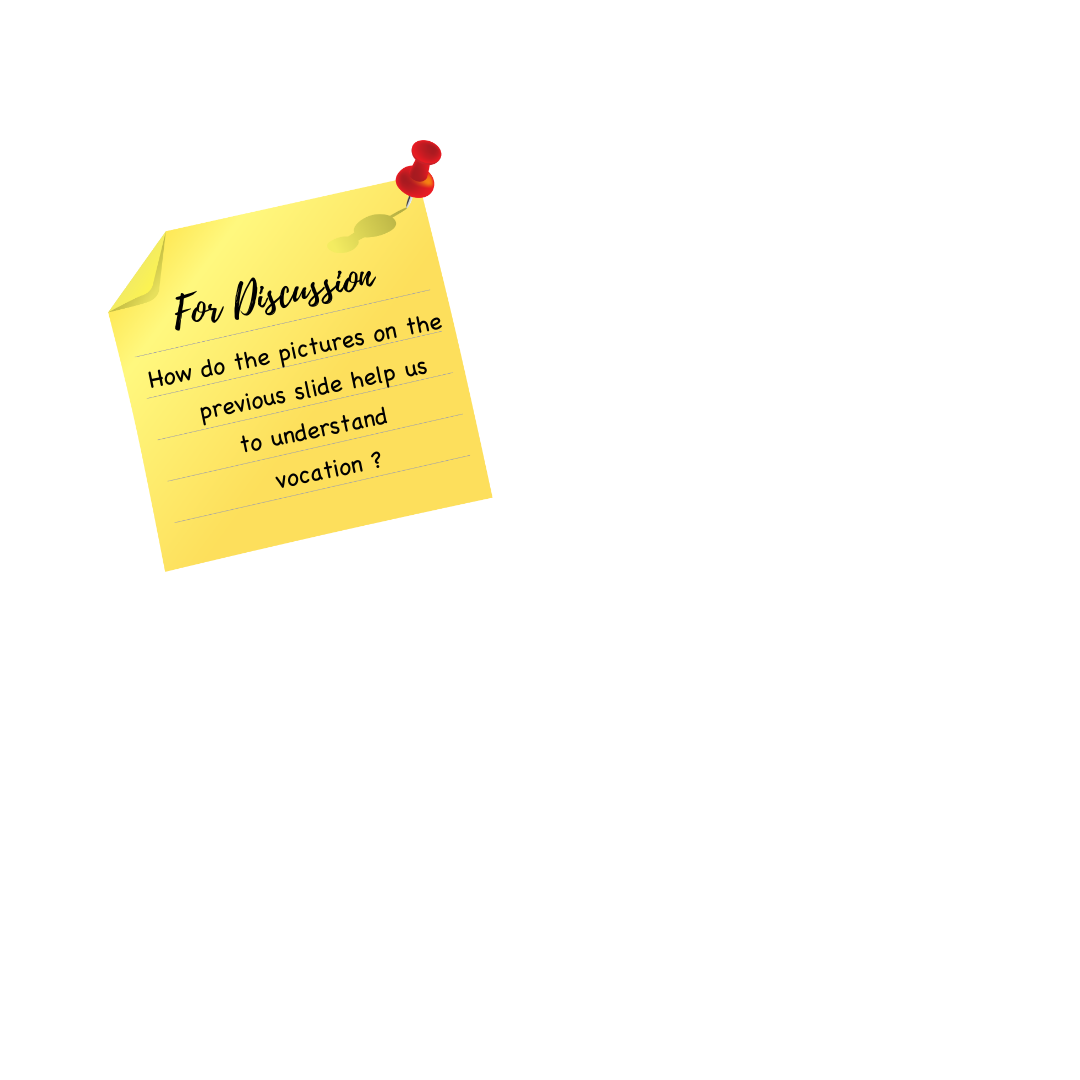 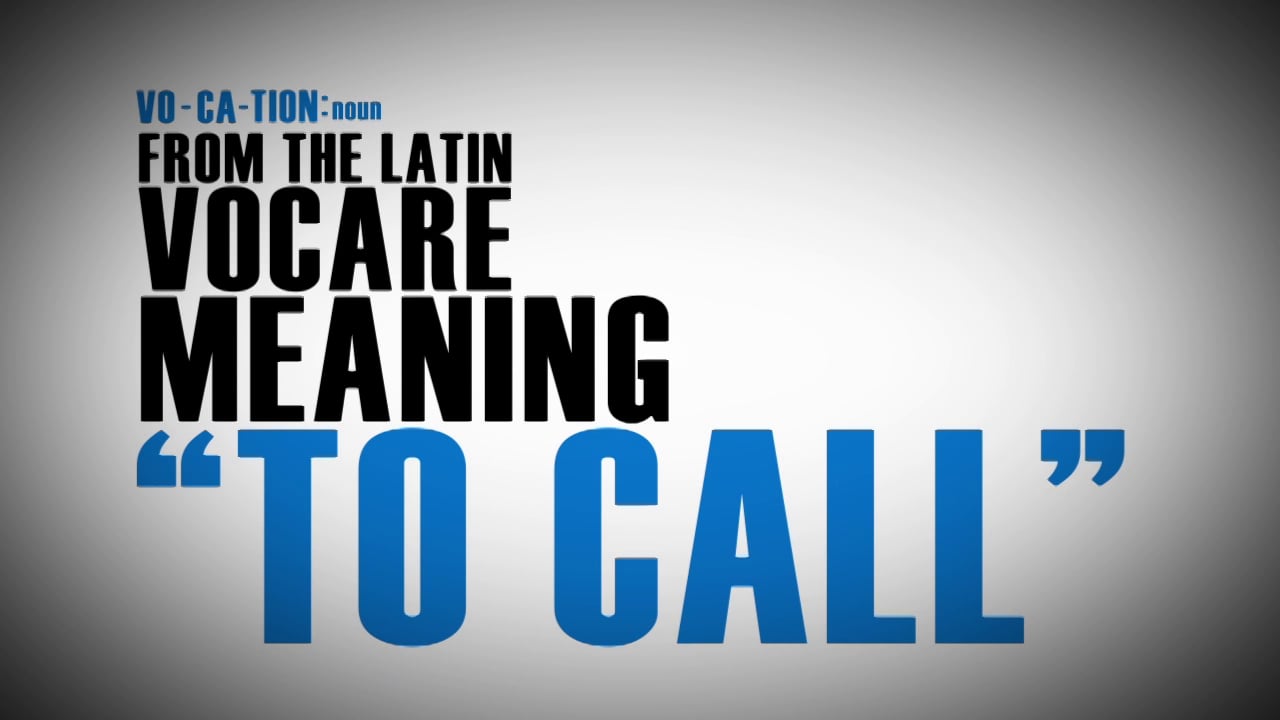 Introduction
This year, during Vocations Awareness Week, we are reflecting on theme of ‘parable’. Priests, Deacons and Religious Sisters are commissioned to tell the story of Jesus and that story comes to us, in a major part, by the stories, the ‘parables’ Jesus told about himself, about God and about the world.
The parables of Jesus work on many different levels. On the surface they can seem like simple stories but there is always something deeper at work in each and every one of them – they draw us deeper into the mystery of Jesus and his message. 

Parables, therefore, aren’t simply stories they’re more like riddles and puzzles – they stop and make us think and reflect.
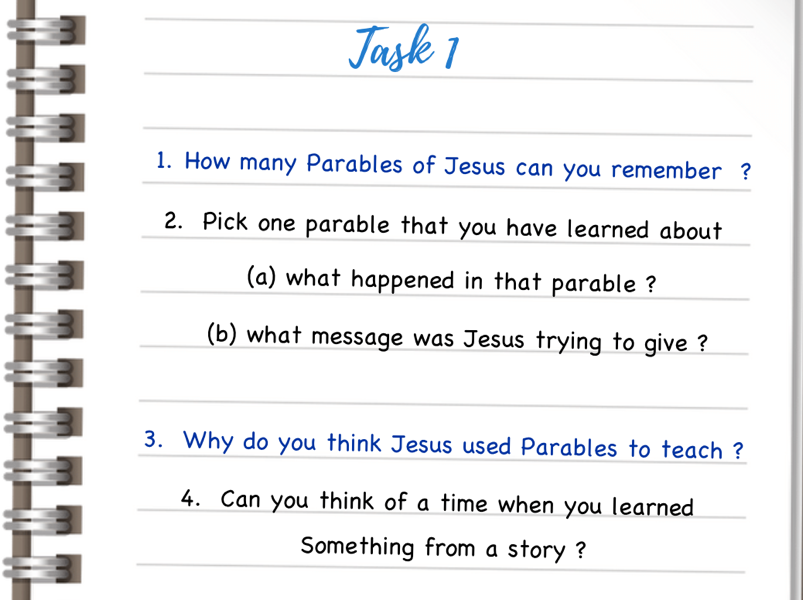 Parable of the Hidden Treasure
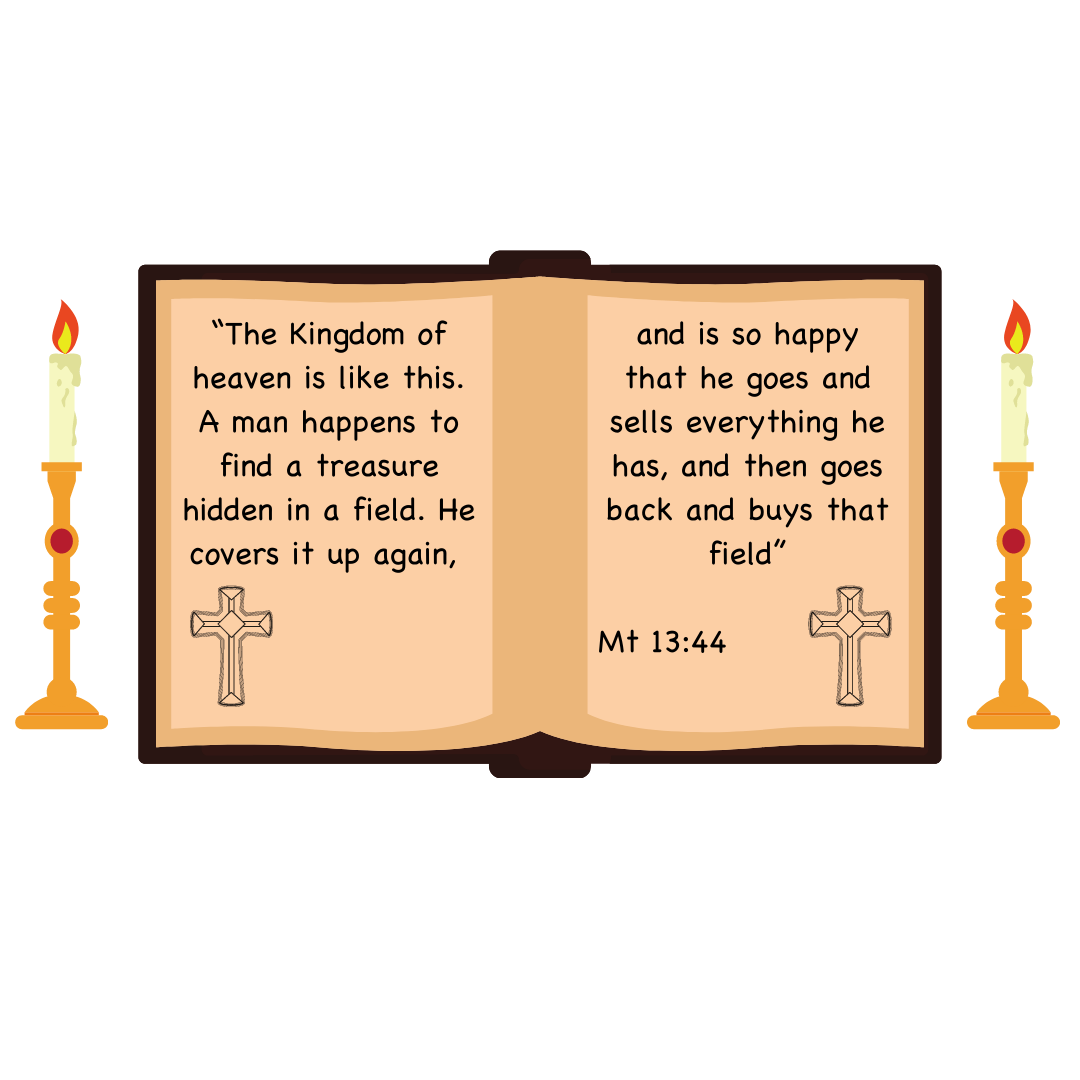 Parable of the Hidden Treasure
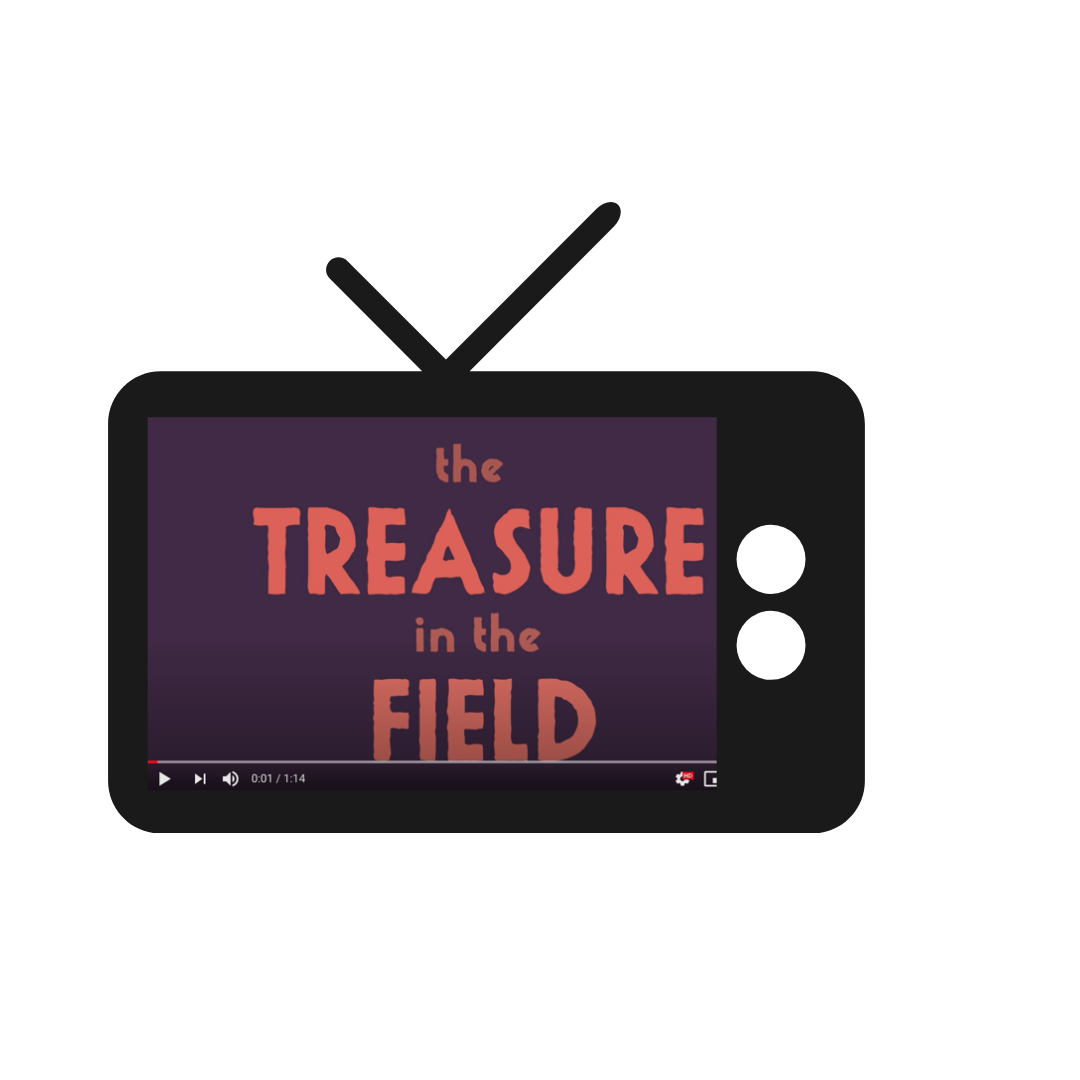 https://youtu.be/DeNP1wdYQf0
Parable of the Hidden Treasure
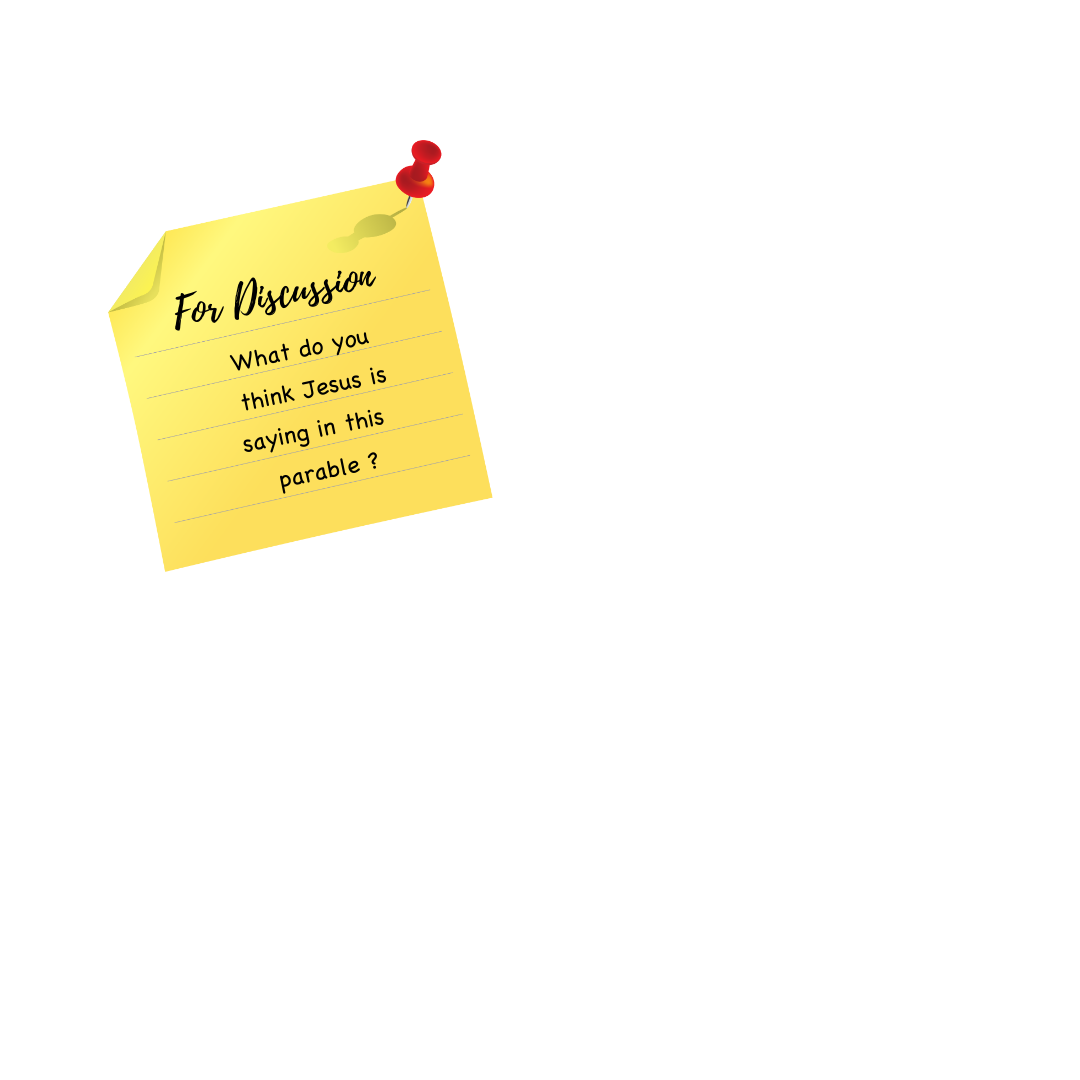 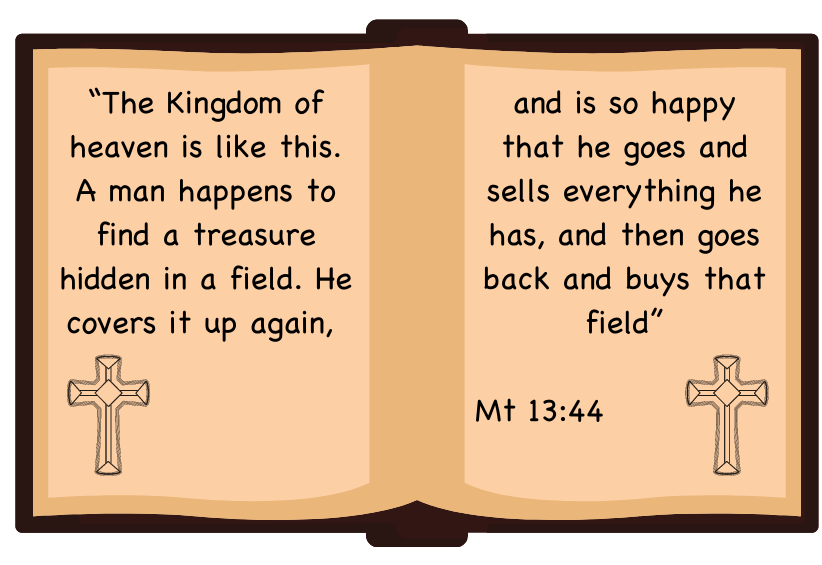 Parable of the Hidden Treasure
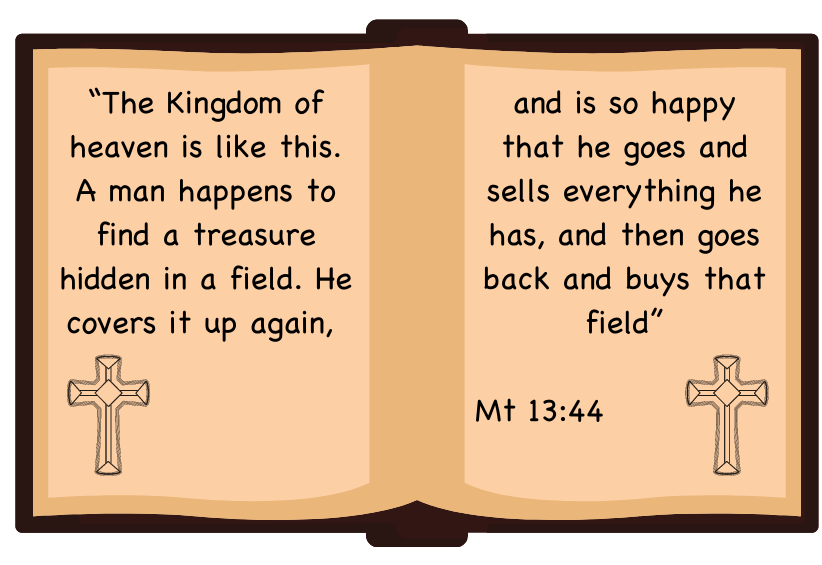 The Parable of the Hidden Treasure is one of the shortest parables of Jesus – in fact it’s only one verse. The fact that it’s short, however, should not make us think that it lacks anything in meaning!
Parable of the Hidden Treasure
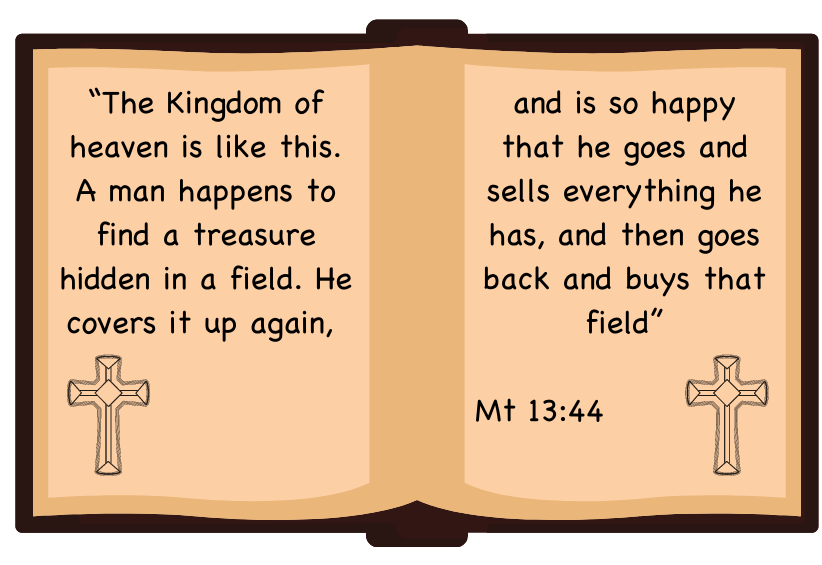 The Setting:

It’s important to think about the setting of the Parable. In the time of Jesus, land was an important resource. If you owned land you had a way of feeding your family, and of providing them with a future. If you owned land you also had an important status in your community. 

Land, however, in the land Israel was scarce and this made it awfully expensive!
Parable of the Hidden Treasure
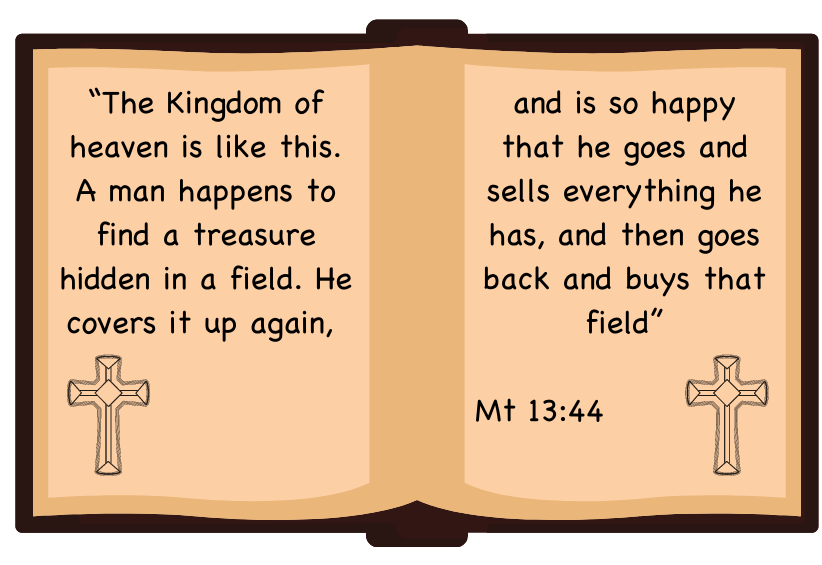 The Setting:

In the parable, Jesus presupposes that someone has buried a treasure and later died. The current owner of the field is unaware that the field he now owns contains a buried treasure. 

The finder, possibly a poor laborer who works on the farm, discovers the treasure but  they can’t claim it unless they buy the field.

 For the finder this discovery of the treasure represents the answer to all his problems and is something he has dreamed of!
Parable of the Hidden Treasure
Kingdom of Heaven:

For Jesus the treasure is ‘like the Kingdom of Heaven’. But exactly what is the ‘Kingdom of Heaven’. 

Down the centuries, thinkers have come up with all sorts of answers. For some ‘the Kingdom’ is the Church or others it’s the gift of faith for others still it’s the presence of God himself! 

No matter, how we understand it, Jesus stresses that its only the Kingdom of Heaven that can make us happy and fulfilled in this life!
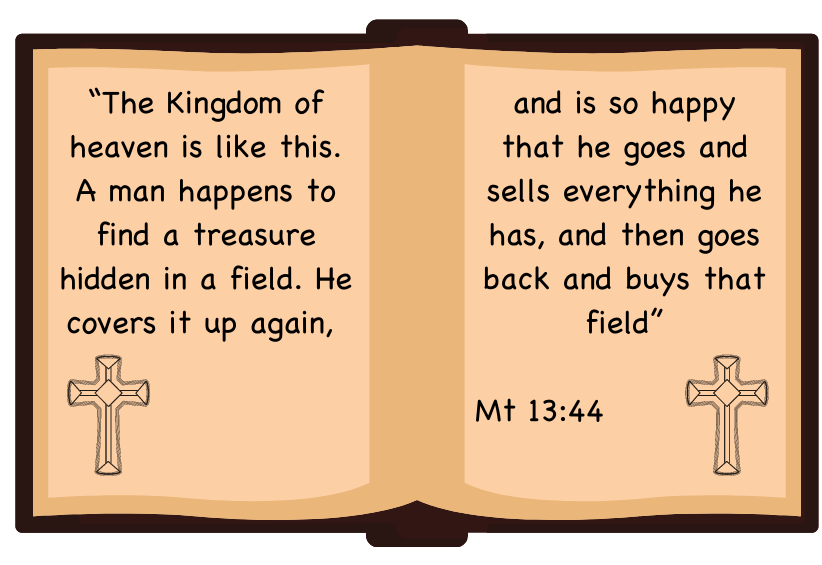 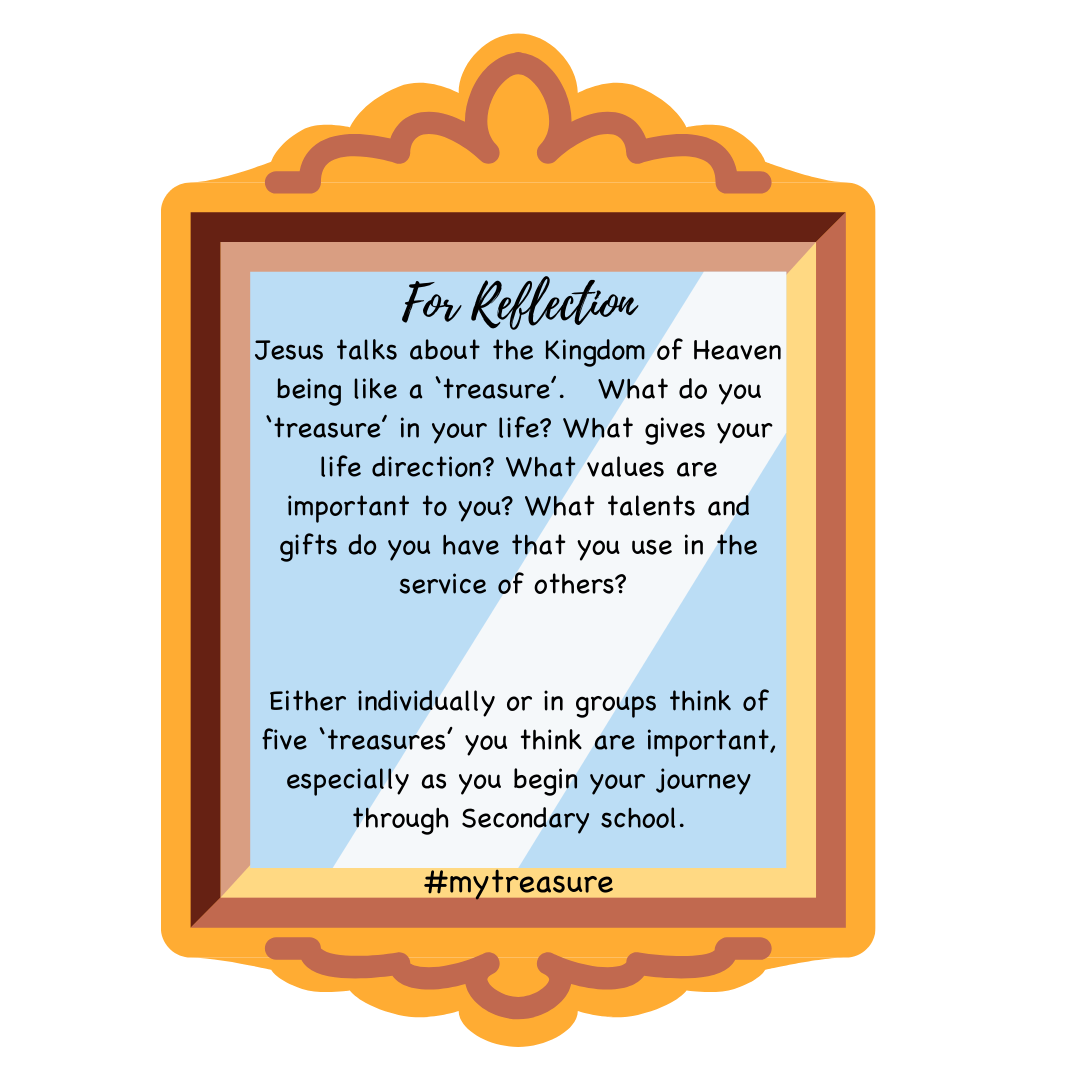 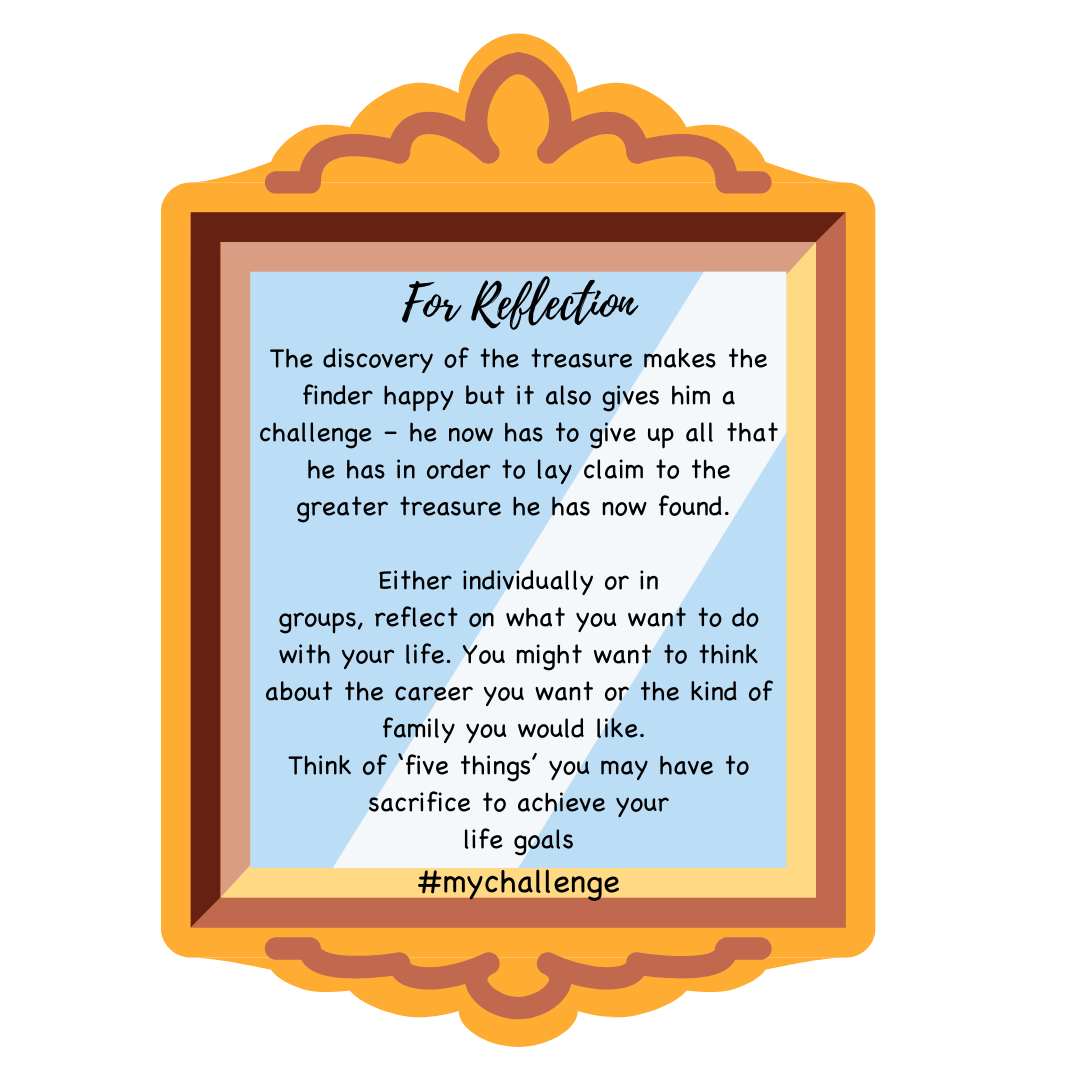 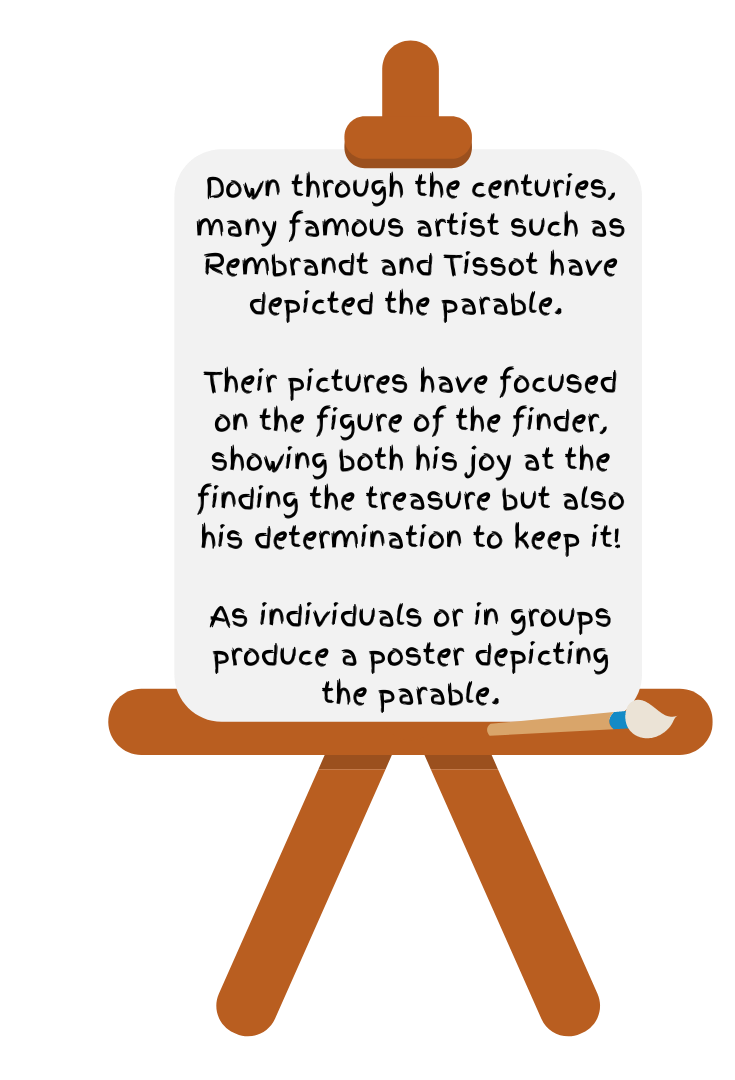 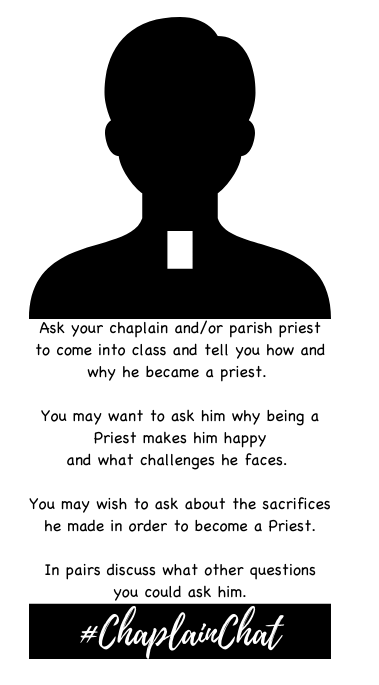 Vocation
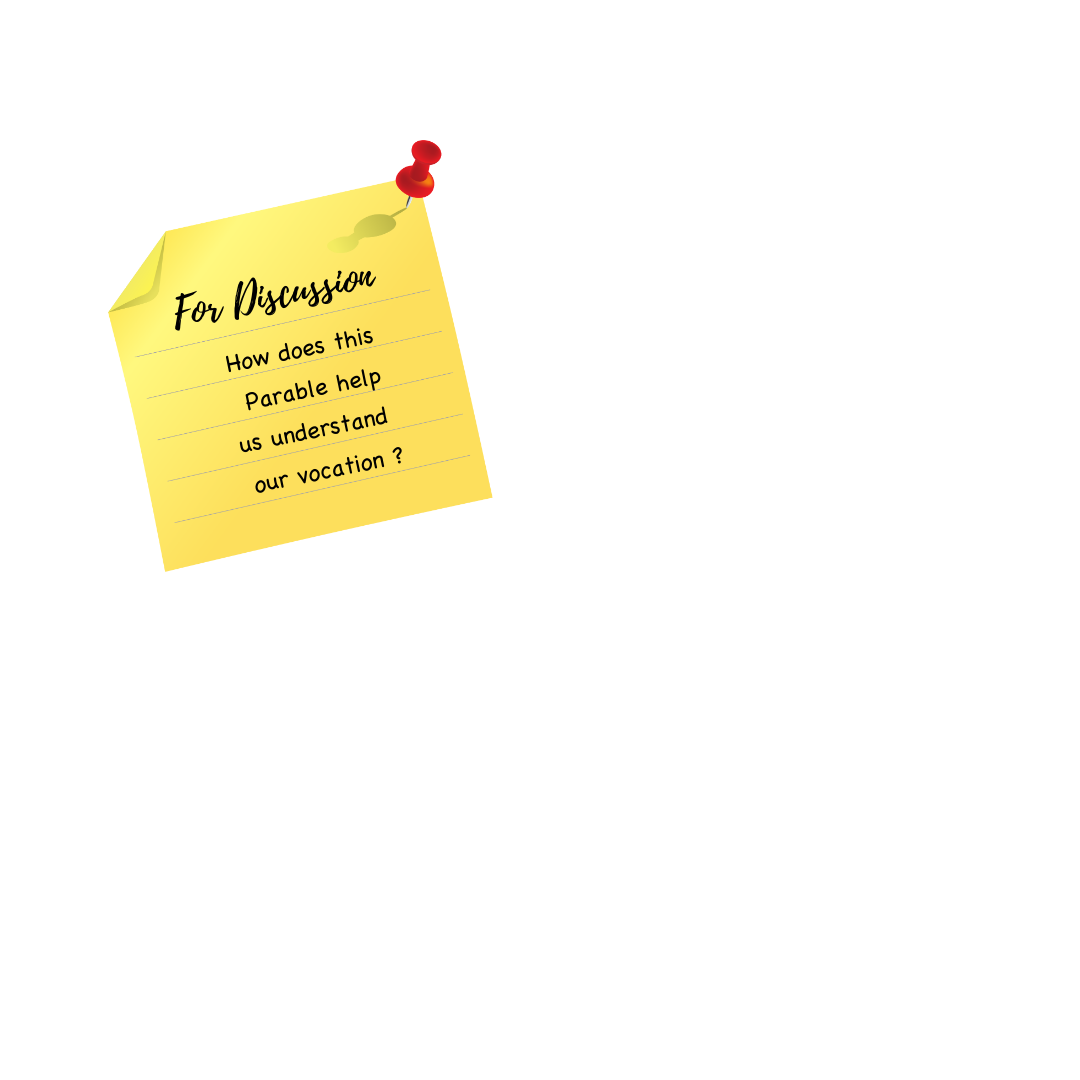 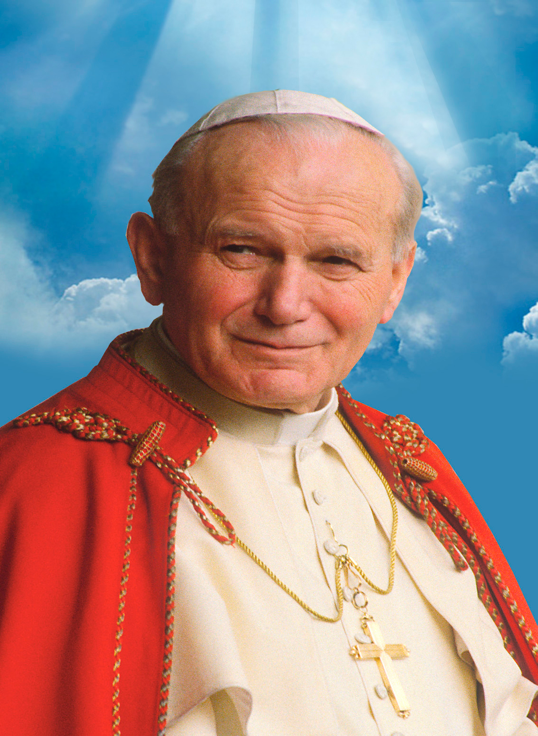 “Jesus has a specific task in life for each and every one of us. 

Each one of us is hand-picked, called by name by Jesus! 

There is no one among us who does not have a divine vocation!”
Pope St John Paul IIon Vocation
Vocation
One understanding of the Parable of the Hidden Treasure states that to be truly happy, to live out our vocation we need to be prepared to give everything else up like the man in the parable who sold everything he had.  

In the Church Priests and Religious do this in the most obvious way.
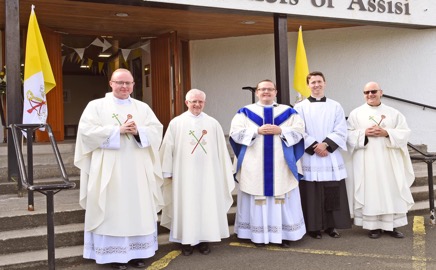 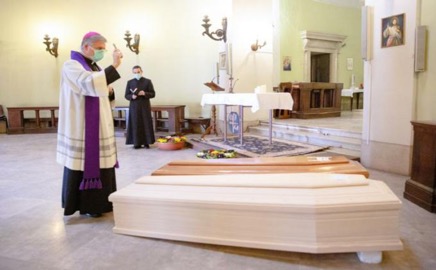 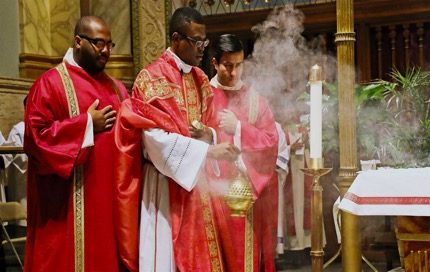 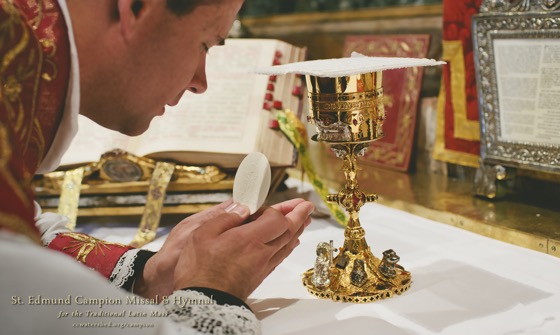 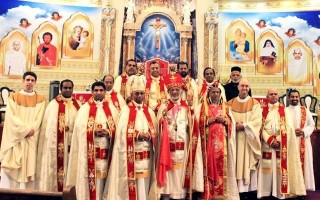 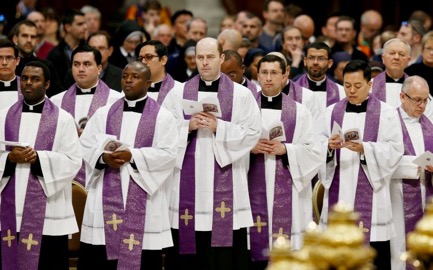 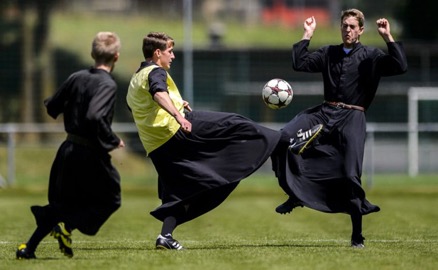 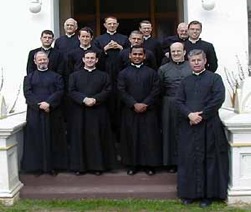 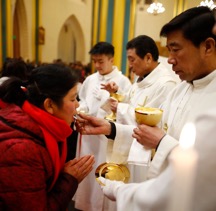 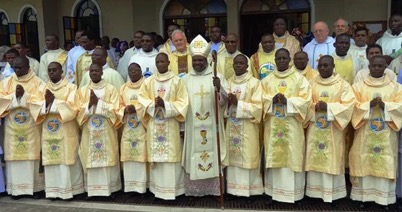 Across the world today over 400,000 men are living out their vocation as Priests.
Vocation
One understanding of the Parable of the Hidden Treasure states that to be truly happy, to live out our vocation we need to be prepared to give everything else up like the man in the parable who sold everything he had.  

In the Church Priests and Religious do this in the most obvious way.
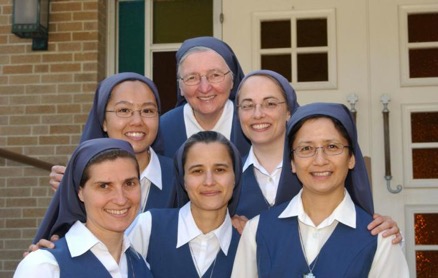 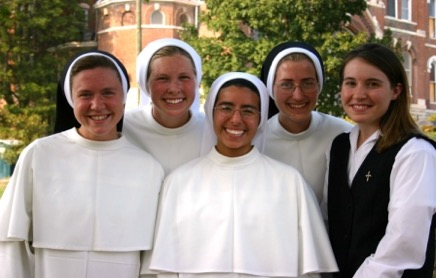 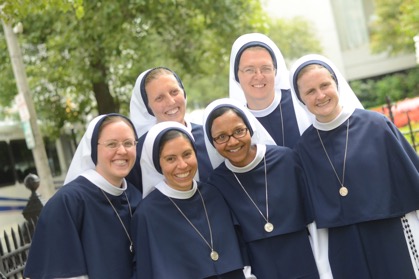 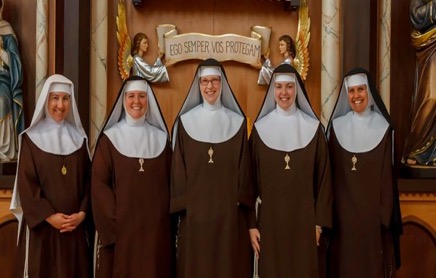 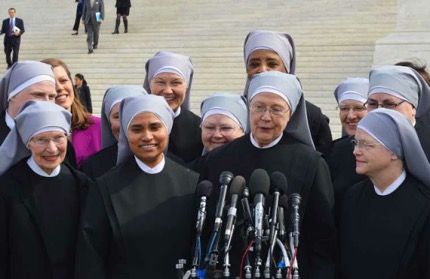 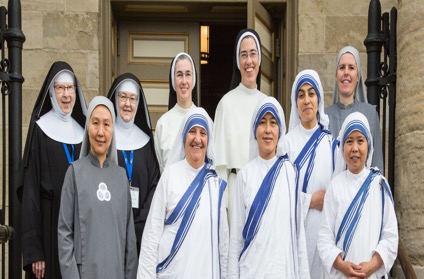 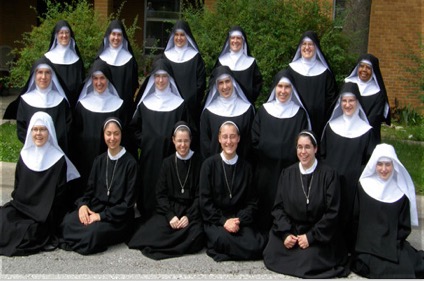 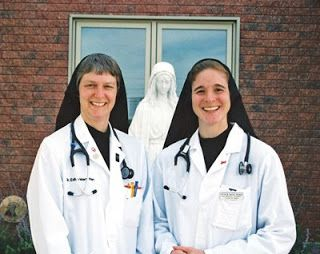 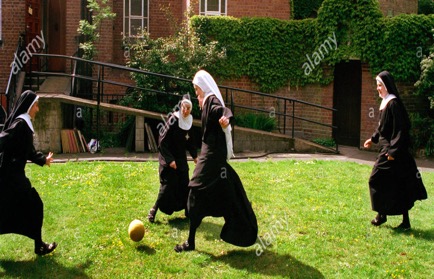 Across the world today over 600,000 women are living out their vocation as as Religious Sisters (nuns)
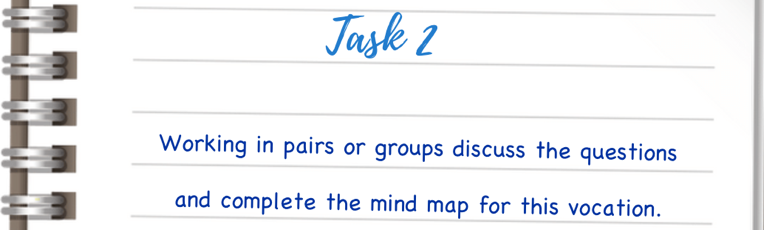 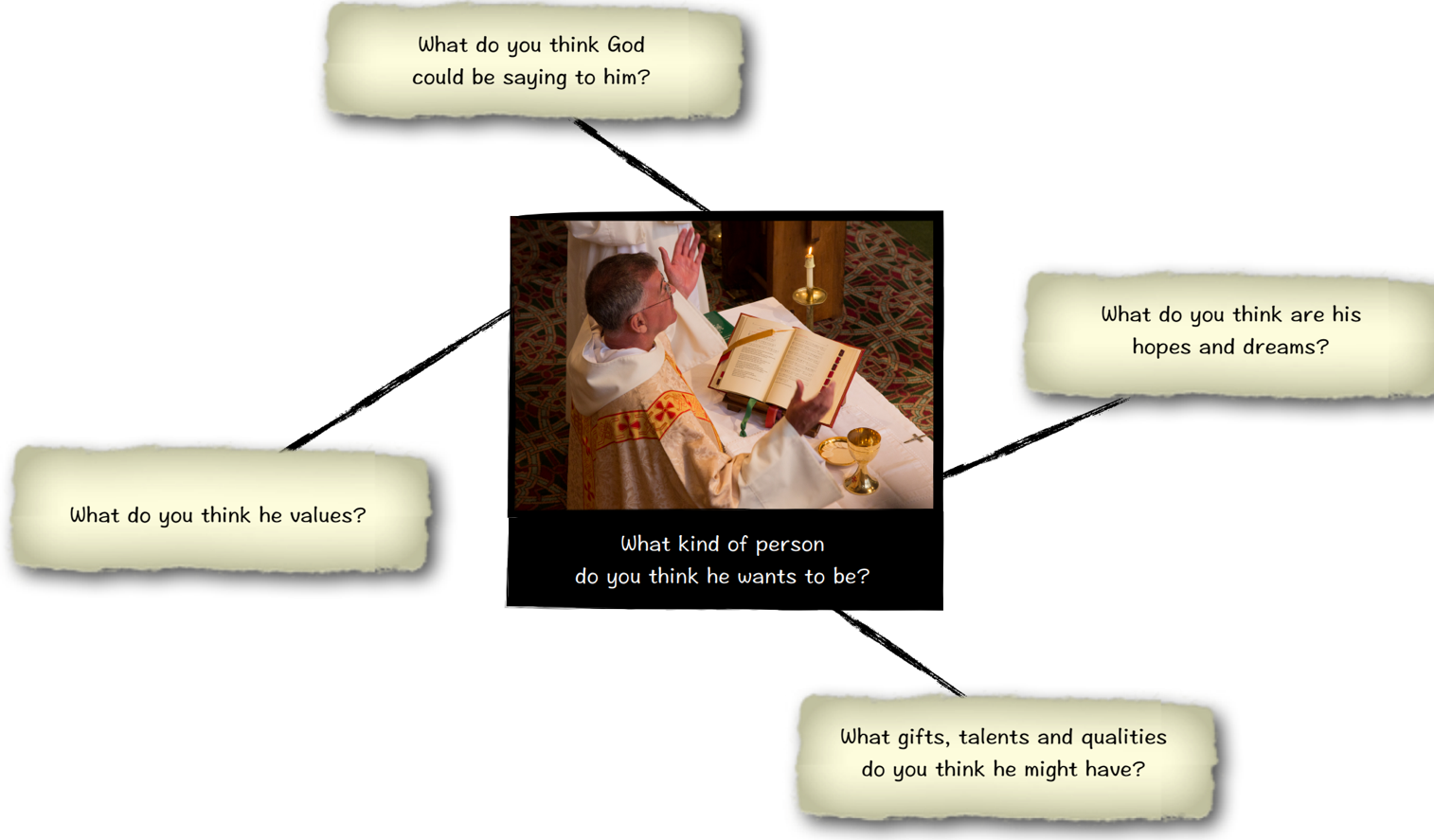 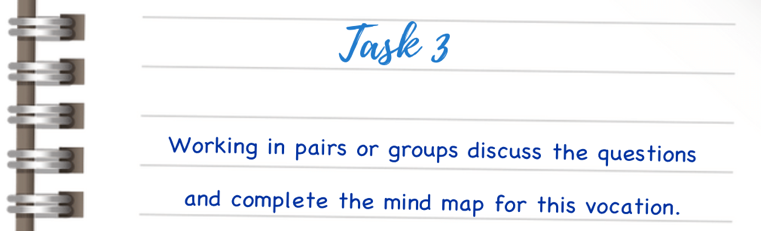 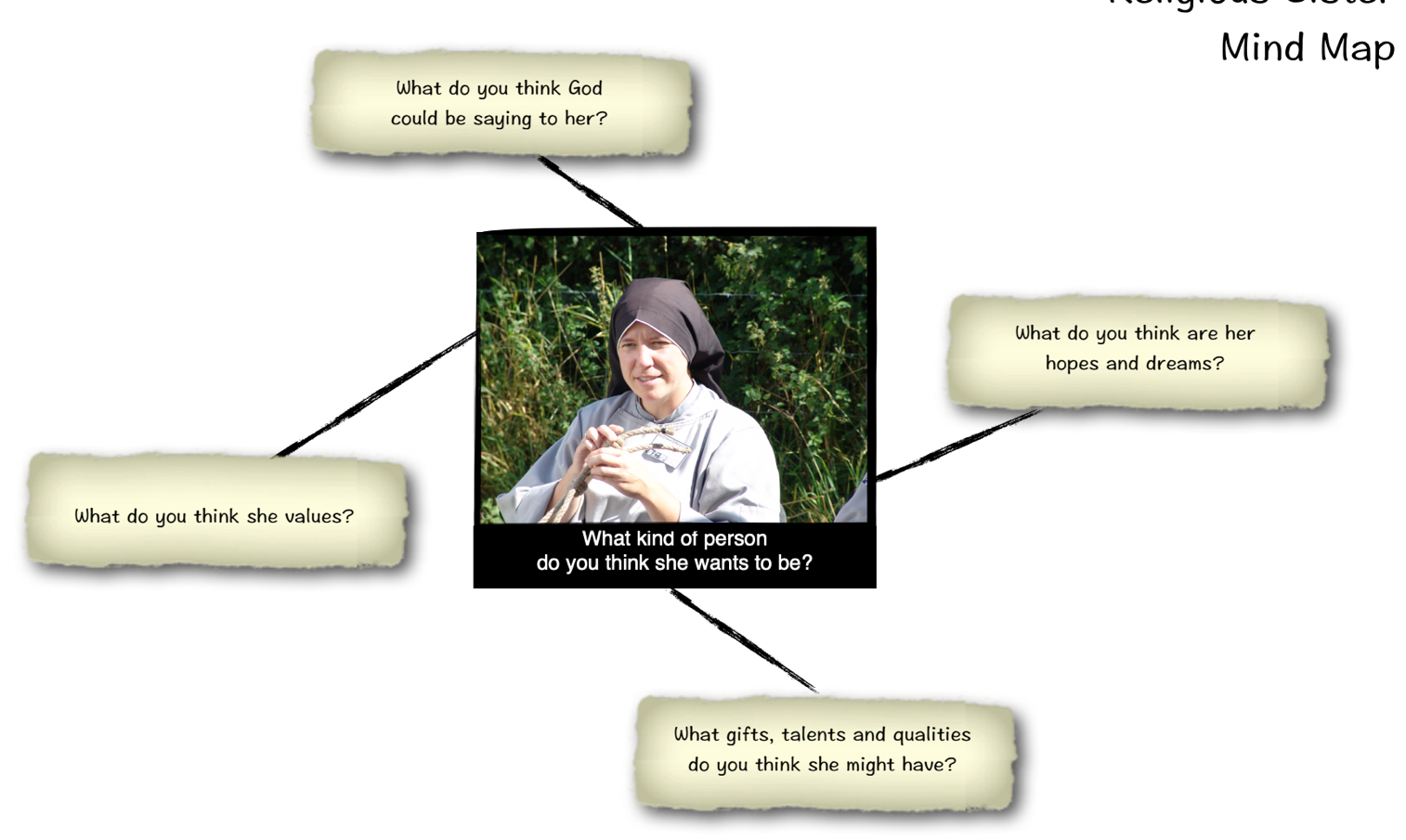 Our Vocation
Although we are focusing on Vocations to the Priesthood and Religious Life it is important to remember that each one of us has our own vocation in life.
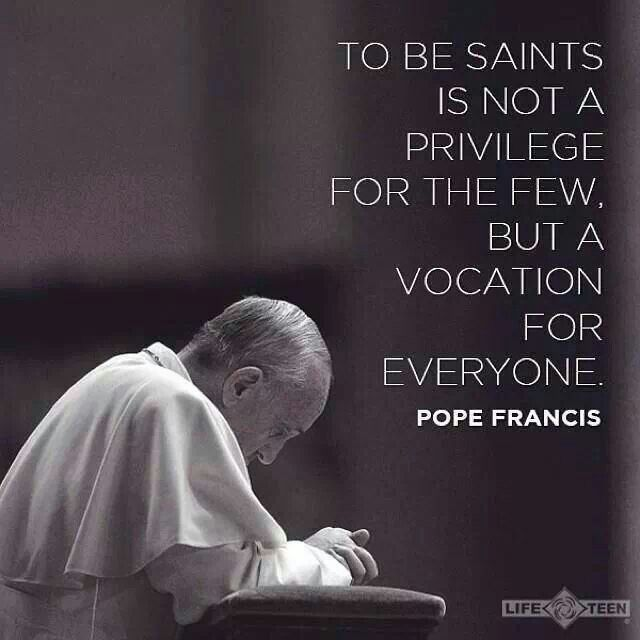 Pope Francis reminds us that we all of us have the same basic vocation, that is we are called to be Holy, called to be Saints of the 21st Century.
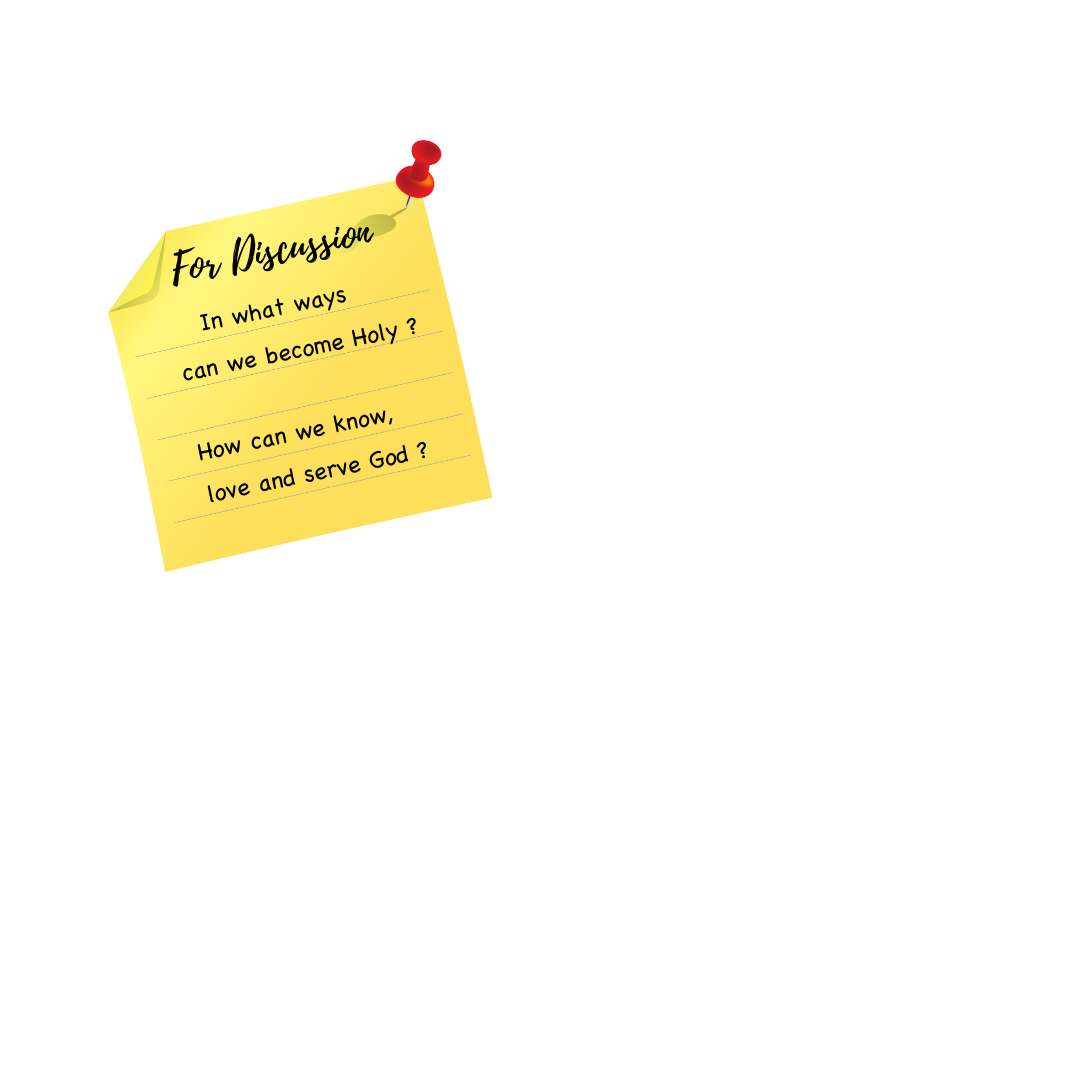 The simplest and easiest way to live out his vocation is “to know God, to love God and to serve God with all our strength” 

Catechism of the Catholic Church
Our Vocation
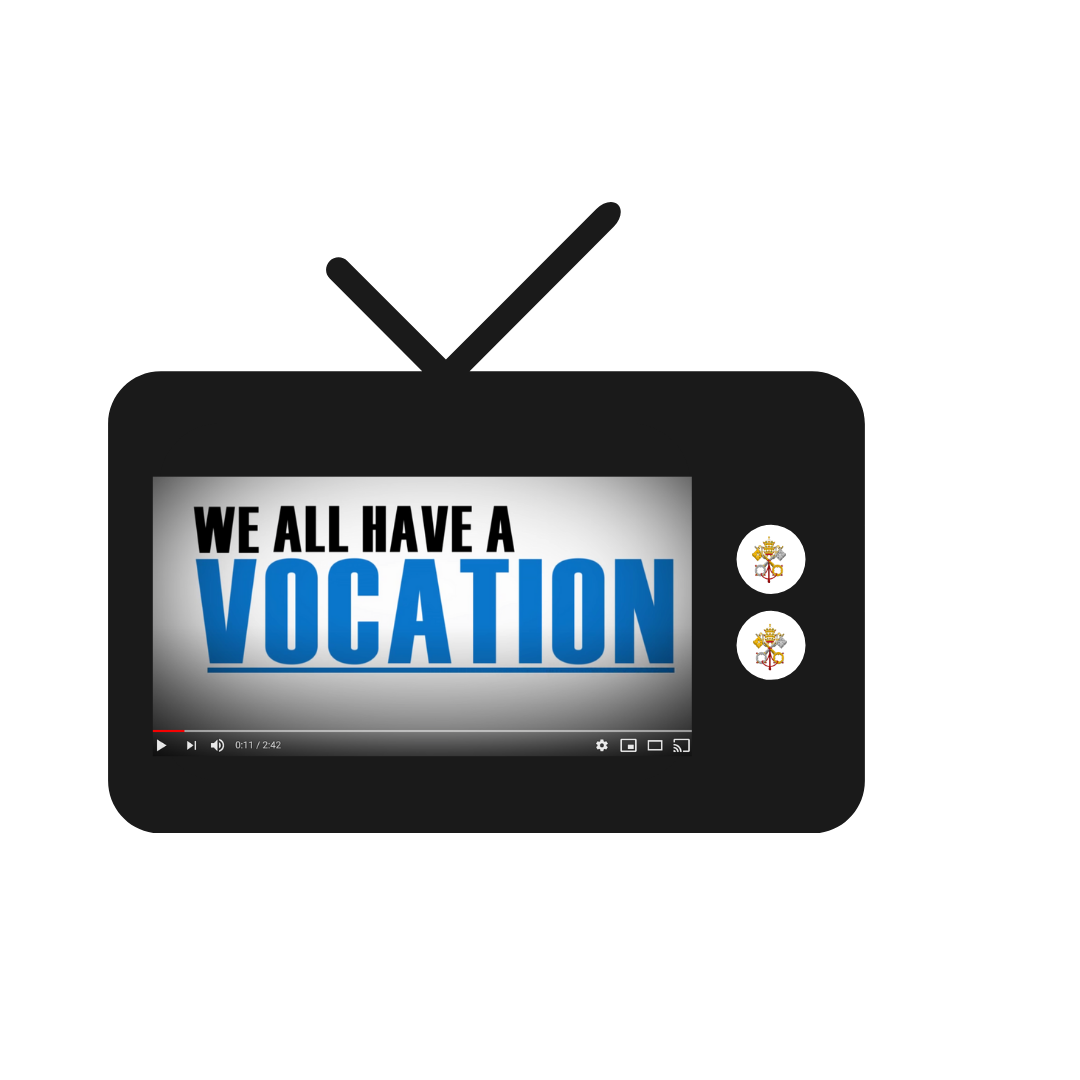 https://youtu.be/ihnzFH2L818
Check your understanding
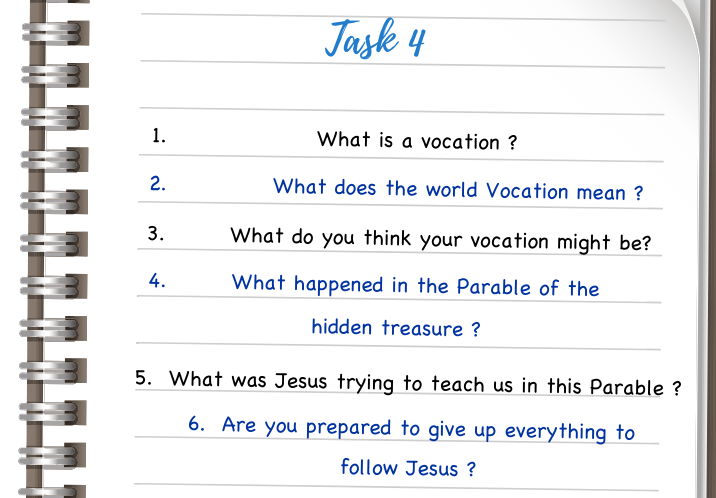 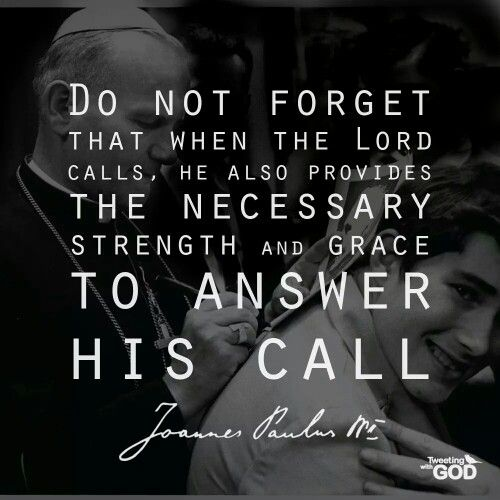 Prayer Time
If possible, it may be desirable to encourage the class to prayerfully reflect on the parable in small groups in the school oratory or another quiet location.
Ask participants to slowly reflect on the text. You may wish to have pupils read aloud the parable two or three times:
Ask the participants to reflect on the following four questions:
Leader:	In the Name of the Father and of the Son and of the Holy SpiritALL :  AMEN
Prayer Time
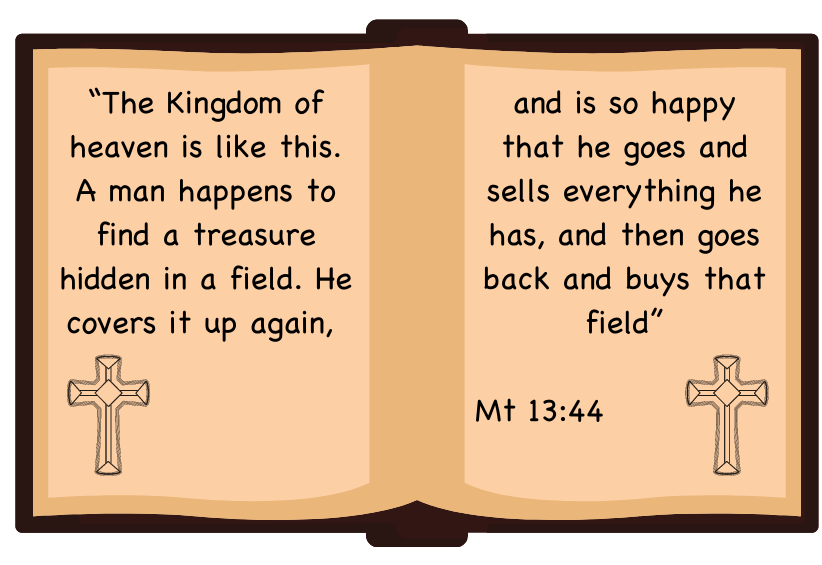 ALL:	Our Father, Who art in heaven, hallowed be Thy name; Thy kingdom come; Thy will be done on earth as it is in heaven. Give us this day our daily bread; and forgive us our trespasses as we forgive those who trespass against us; and lead us not into temptation, but deliver us from evil.
Prayer Time
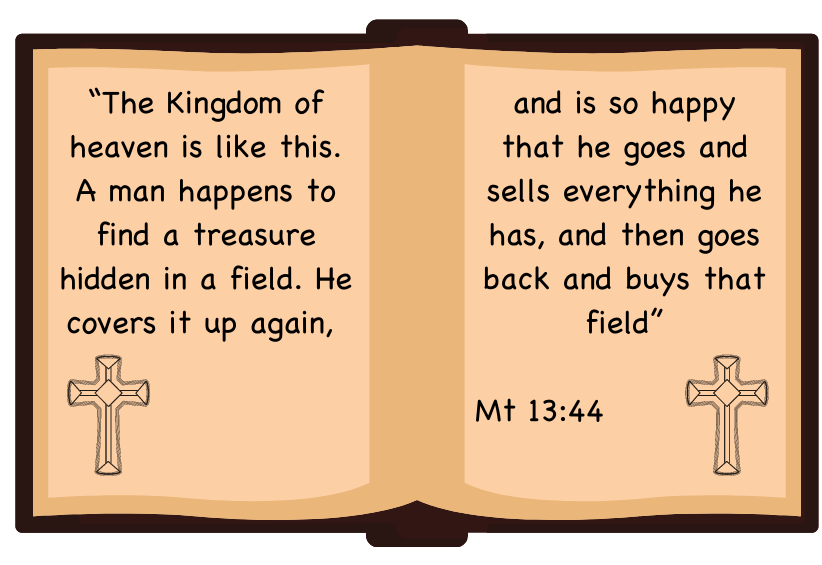 What does the text say? Is there anything about the text I find surprising or unusual? Are there any words or phrases that strike me in a special way?
Prayer Time
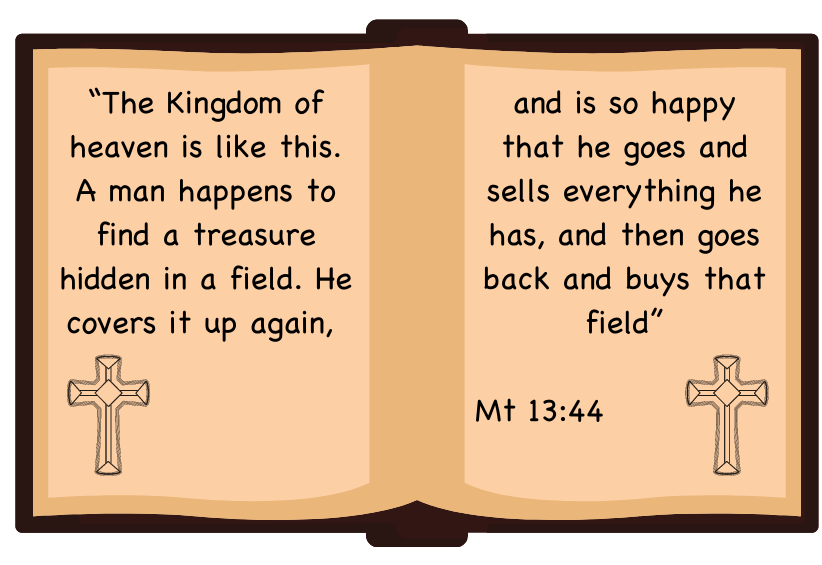 What does the parable say to me? How does the parable connect with my life? What do I ‘treasure’? What is important to me? Can I see a connection between what I think is important and what my faith tells me is important?
Prayer Time
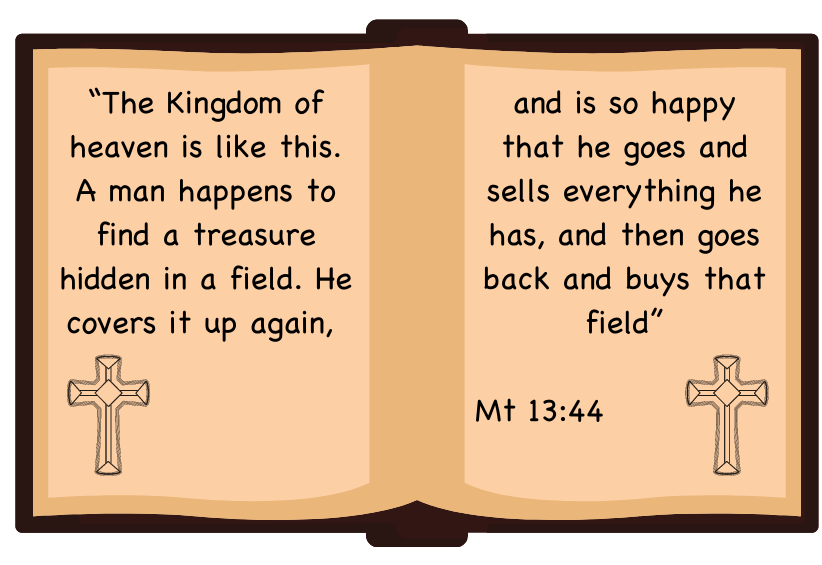 What do I want to say to God about the parable? Do I need God to make me aware of the the many ‘treasures’ in my life? Do I see the people around me as ‘treasures’? Do I need God’s help to recognize all the gifts that He has given me?
Prayer Time
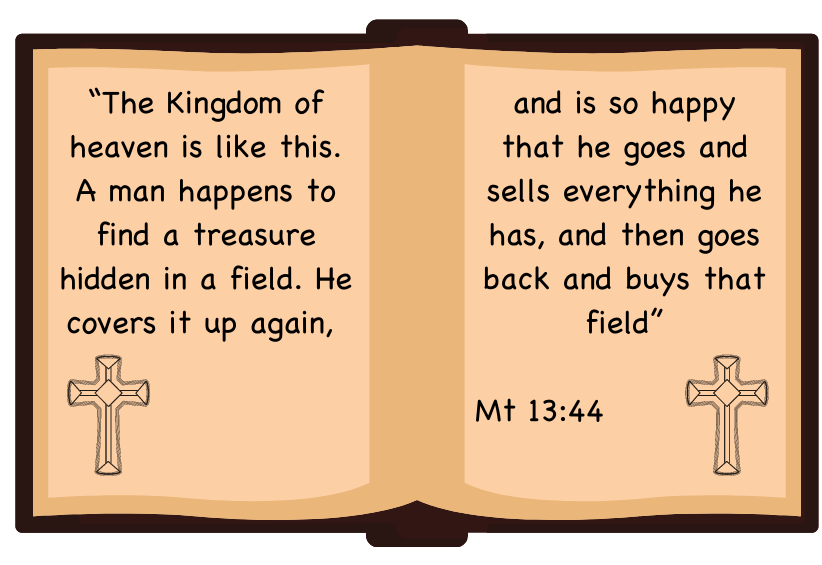 Moving on: What is my ‘take-away’ from this time of prayer? Do I need to re-think what I value and what I think is important?
Prayer Time
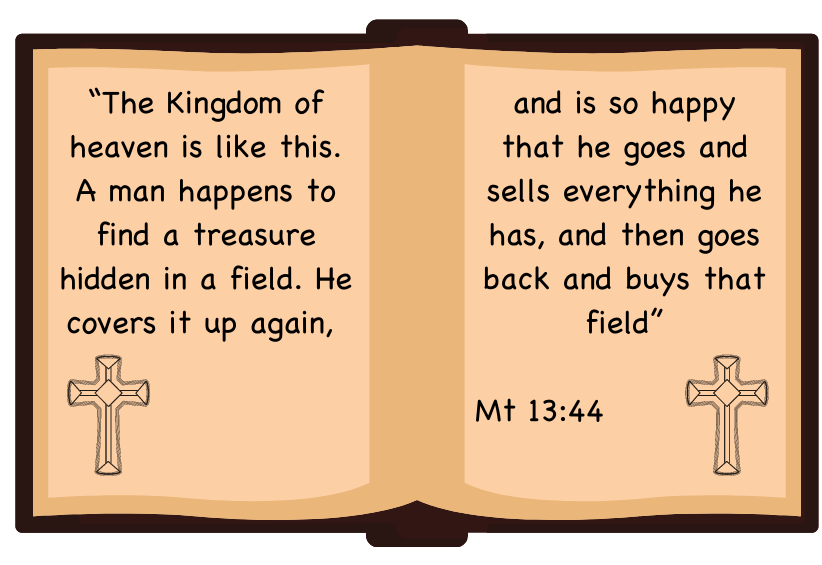 ALL:	 Hail Mary, Full of Grace, The Lord is with thee. Blessed art thou among women, and blessed is the fruit of thy womb, Jesus. Holy Mary, Mother of God, pray for us sinners now, and at the hour of death. Glory Be to the Father, and to the Son, and to the Holy Spirit.
Prayer Time
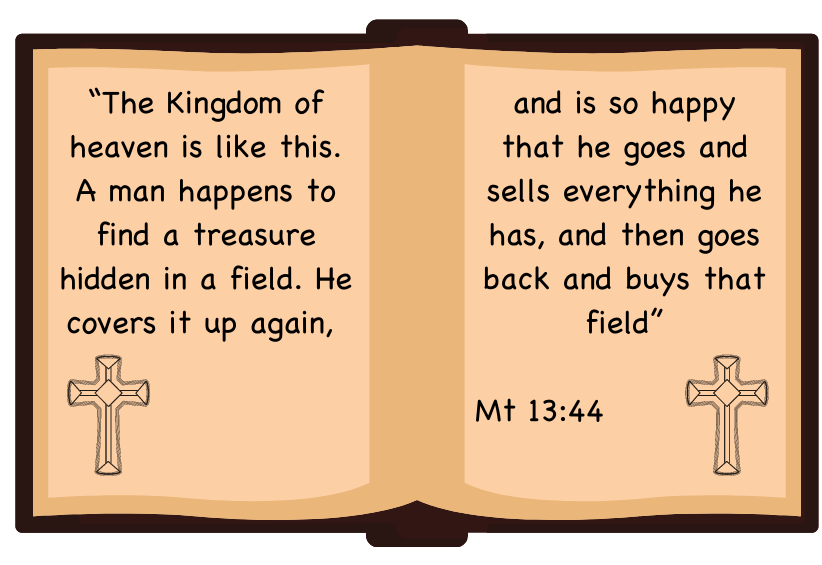 ALL:	 Glory be to the Father, and to the Son, and to the Holy Spirit, as it was in the beginning, is now, and ever shall be, world without end.